Message authenticity: Digital Signatures
Why sign?
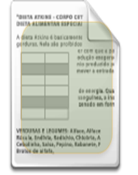 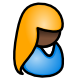 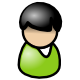 Amélie
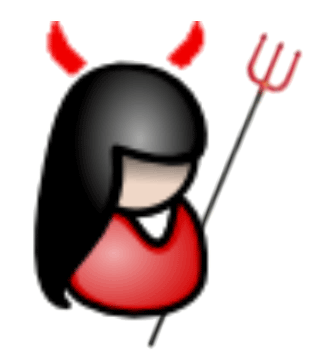 Baptiste
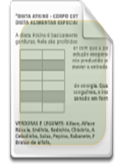 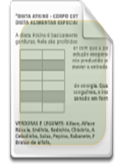 Message authenticity
Baptiste is waiting for a message from Amélie
How can he make sure it’s really from her?
Cristina Onete    ||     15/10/2014       ||     2
Why Sign
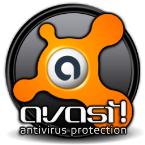 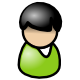 virus
definitions
viruses
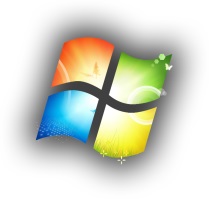 trojans
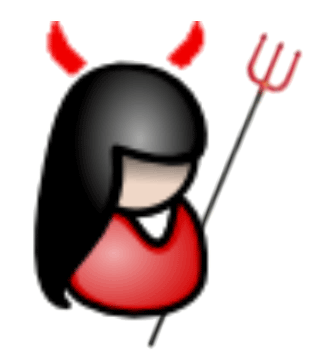 Baptiste
updates
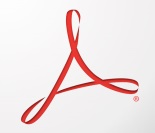 malware
More importantly: Telling good content from bad
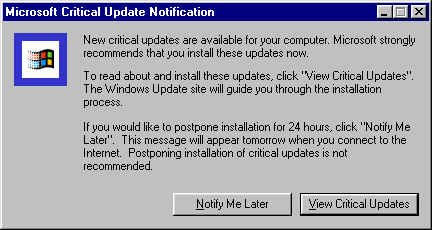 Updates vs. malware and trojans
Message should be sent by authorized party
Cristina Onete    ||     15/10/2014       ||     3
Principle of signatures
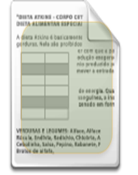 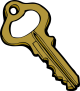 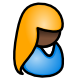 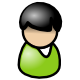 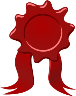 Amélie
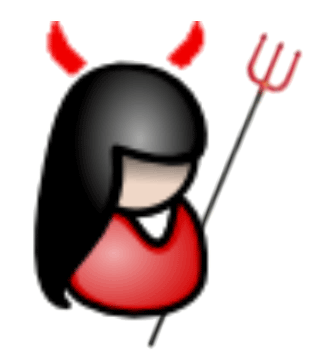 Baptiste
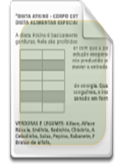 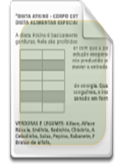 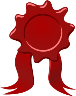 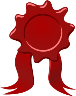 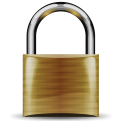 A
Amélie uses a secret key (that only she knows) to sign
Baptiste receives message and signature
Check signature using Amélie’s public key
OK: from Amélie
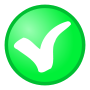 Alert: not from Amélie!
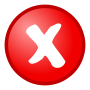 Cristina Onete    ||     15/10/2014       ||     4
Principle of signatures
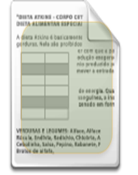 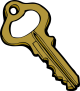 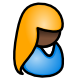 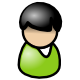 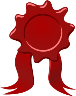 Amélie
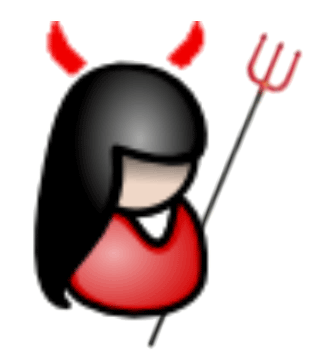 Baptiste
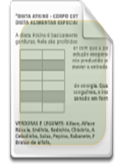 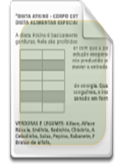 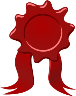 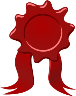 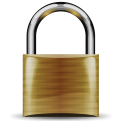 A
Goals of signature schemes
Message integrity: the message has not been modified
Message origin: the message was sent by correct party
Non-repudiation: sender can’t deny she sent the message
Cristina Onete    ||     15/10/2014       ||     5
Contents
The basics
Structure
Properties
Some signature schemes
RSA-based signatures
The Hash-and-sign paradigm
The DSA algorithm
Common misconception
Public-Key Encryption
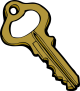 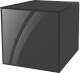 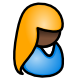 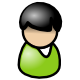 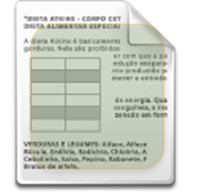 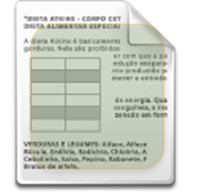 Amélie
Baptiste
Secret
Secret
Inverse mechanisms?
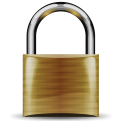 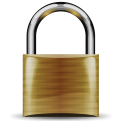 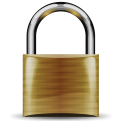 Digital Signatures
B
A
B
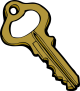 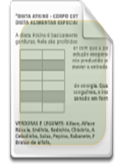 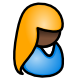 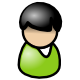 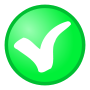 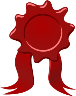 Amélie
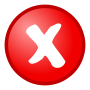 Baptiste
Cristina Onete    ||     15/10/2014       ||     7
Common misconception
Can we build signatures from encryption?
Completely different functionality and goals!
Property
Encryption
schemes
Signatures
schemes
Message integrity
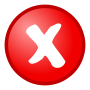 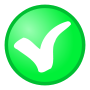 Message confidentiality
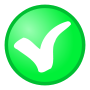 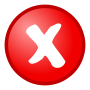 Non-repudiation
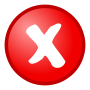 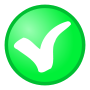 Sender authentication
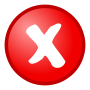 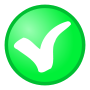 Single receiver
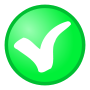 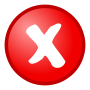 Using one primitive to get the other is dangerous!
Cristina Onete    ||     15/10/2014       ||     8
Digital Signatures – Structure
SSchemes = (KGen, Sign, Verify)
Security parameter:
determines key size
Everyone
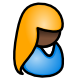 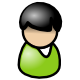 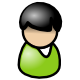 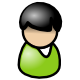 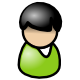 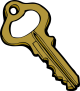 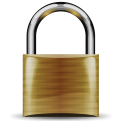 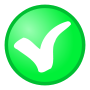 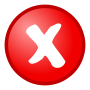 A
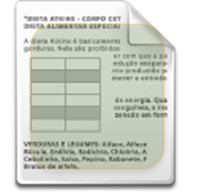 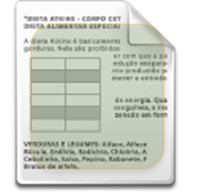 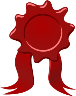 Cristina Onete    ||     15/10/2014       ||     9
Signature Security
Functionality – correctness:
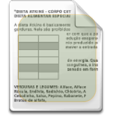 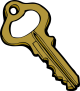 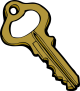 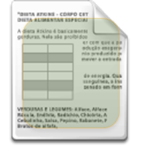 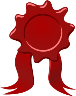 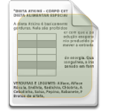 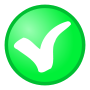 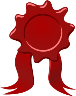 Security: unforgeability
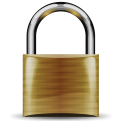 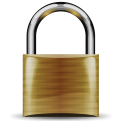 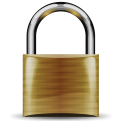 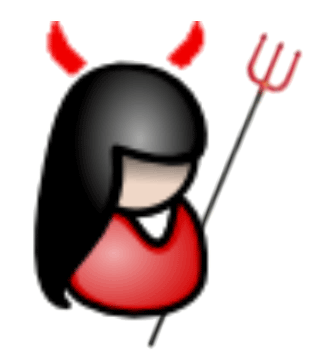 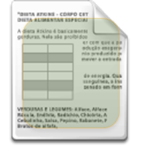 B
A
A
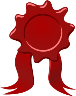 Verify
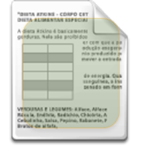 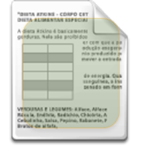 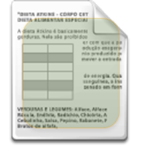 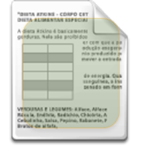 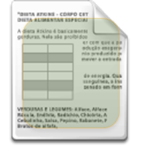 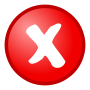 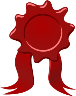 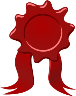 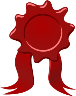 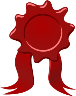 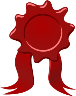 Cristina Onete    ||     15/10/2014       ||     10
Inverse mechanisms?
Signatures
PK Encryption
Key Generation:
Key Generation:
Encrypt
Sign
Decrypt:
Verify:
?
Cristina Onete    ||     15/10/2014       ||     11
Inverse mechanisms?
Signatures
PK Encryption
Key Generation:
Key Generation:
Encrypt
Sign
Decrypt:
Verify:
?
Cristina Onete    ||     15/10/2014       ||     12
Attacks against Signatures
Security depends on what the attacker knows
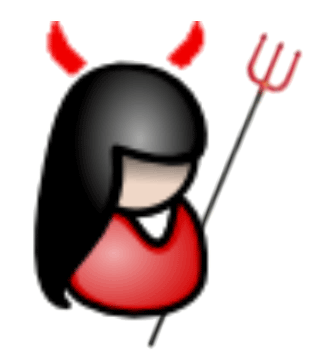 The more        knows, the harder it is to get security
Random-message attack:
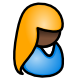 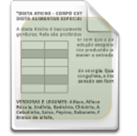 Lots of users all around
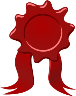 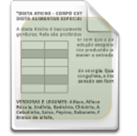 Their messages are “random”
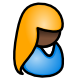 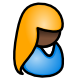 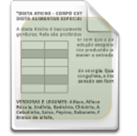 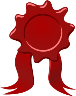 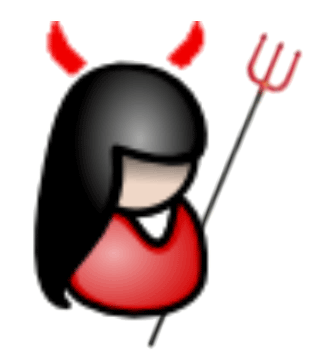 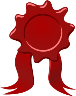 Adv. gets (m, signa-ture) pairs
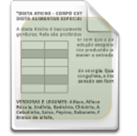 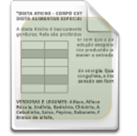 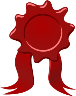 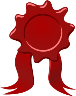 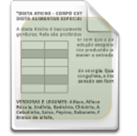 Forge signature on new message!
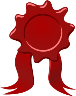 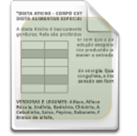 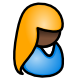 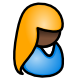 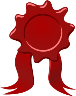 Cristina Onete    ||     15/10/2014       ||     13
Attacks against Signatures
Security depends on what the attacker knows
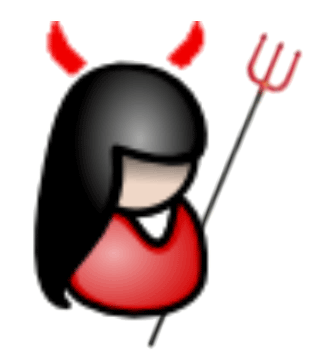 The more        knows, the harder it is to get security
Known-message attack:
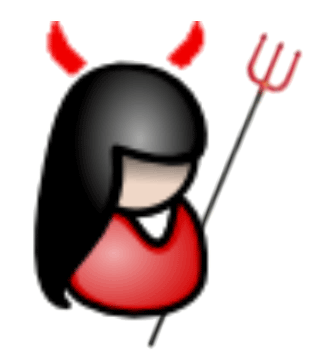 Lots of users all around
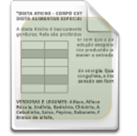 Hi, how are you?
Knows messages in advance, before re-ceiving any signature
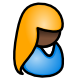 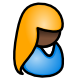 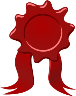 I’m fine, thanks.
How are you?
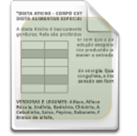 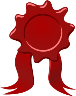 Adv. gets (m, signa-ture) pairs
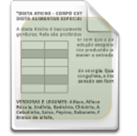 I’m very well, thank you
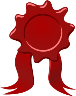 Forge signature on new message!
Cristina Onete    ||     15/10/2014       ||     14
Attacks against Signatures
Security depends on what the attacker knows
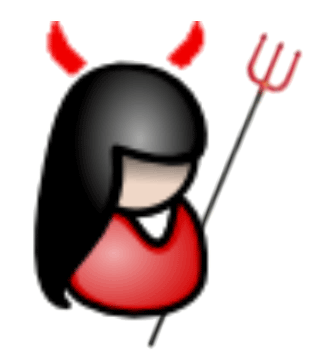 The more        knows, the harder it is to get security
Chosen-message attack:
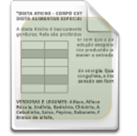 Lots of users all around
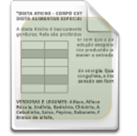 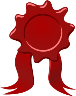 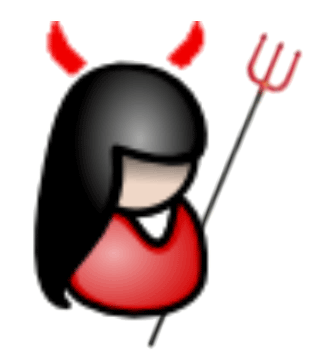 Can choose messages that will be signed
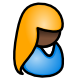 ……………
Adv. gets (m, signa-ture) pairs
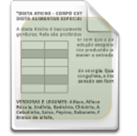 Forge signature on new message!
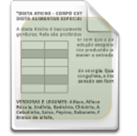 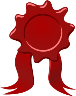 Cristina Onete    ||     15/10/2014       ||     15
Attacks against Signatures
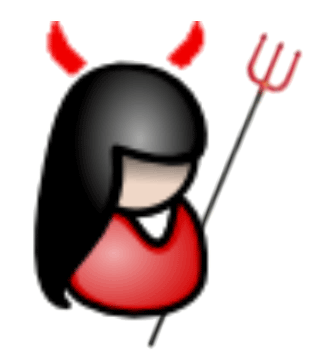 Power of
Strong
Not strong/ Not weak
Weak
Attack
Unf-RMA
Unf-KMA
Unf-CMA
Cristina Onete    ||     15/10/2014       ||     16
Choosing a Correct Model
Exercise 1:
The adversary is monitoring messages from Amélie’s phone
Amélie conducts a signed sms-conversation with Baptiste
Is it ok if the signature protocol resists Random msg. attacks?
Is it ok if the signature protocol resists Known msg. attacks?
Cristina Onete    ||     15/10/2014       ||     17
Choosing a Correct Model
Exercise 2:
The adversary targets a certification authority
He can send different parameters to certify
Is it ok if the signature protocol resists Random msg. attacks?
Is it ok if the signature protocol resists Known msg. attacks?
Is it ok if the signature protocol resists Chosen msg. attacks?
Cristina Onete    ||     15/10/2014       ||     18
Contents
The basics
Structure
Properties
Some signature schemes
RSA-based signatures
The Hash-and-sign paradigm
The DSA algorithm
Textbook RSA and Signatures
Textbook RSA signatures
Everyone
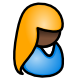 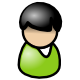 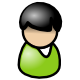 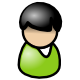 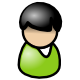 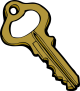 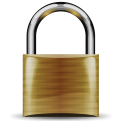 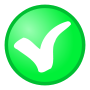 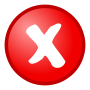 B
?
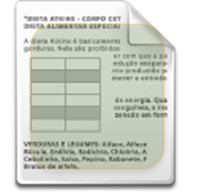 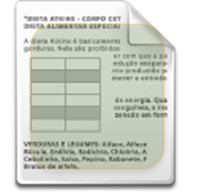 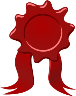 Cristina Onete    ||     15/10/2014       ||     20
Textbook RSA: Sign/Encrypt
RSA Encryption
RSA Signature
Key Generation:
Key Generation:
Sign:
Encrypt:
Verify:
Decrypt:
?
Exercise: check that the two attacks we did before work on this signature scheme!
Cristina Onete    ||     15/10/2014       ||     21
Hashed RSA
Modification: Hash before signing
Hash function
How about those attacks?
Exercise: Assume H(m) is not-invertible. Show that our random-message attack doesn’t work
Cristina Onete    ||     15/10/2014       ||     22
Hashed RSA
Modification: Hash before signing
How about those attacks?
Cristina Onete    ||     15/10/2014       ||     23
Hashed RSA
Modification: Hash before signing
How about those attacks?
Cristina Onete    ||     15/10/2014       ||     24
Hash and Sign in general
Use the same thing in general
Signature scheme
Hash function
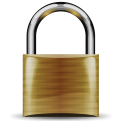 Key generation:
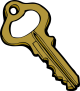 Signing:
Verifying:
Cristina Onete    ||     15/10/2014       ||     25
DSA (Digital Signature Alg.)
Faster than RSA-based signatures
With inbuilt hash evaluation
Setup (parameters):
Key Generation  (each user):
Cristina Onete    ||     15/10/2014       ||     26
DSA (Digital Signature Alg.)
Parameters:
Signing:
Exercise: compute signature for message m = 12
Cristina Onete    ||     15/10/2014       ||     27
DSA (Digital Signature Alg.)
Parameters:
Exercise: check you signature for message m = 12
Cristina Onete    ||     15/10/2014       ||     28
Some thought:
Say you have a signature scheme
SScheme = (KGen, Sign, Vf)
Say this scheme is unforgeable against CMA
Modify the signature algorithm:
Is this still unforgeable against CMA?
Cristina Onete    ||     15/10/2014       ||     29
Some thought:
We have an arbitrary unforgeable signature scheme:
SScheme = (KGen, Sign, Vf)
And we also have any IND-CCA encryption scheme
EScheme = (KGen, Enc, Dec)
Say we want to ensure that a (confidential) message comes from a given party. Can we send:
Cristina Onete    ||     15/10/2014       ||     30
Thanks!